Федеральное государственное бюджетное образовательное учреждение высшего образования «Красноярский государственный медицинский университет имени профессора В.Ф. Войно-Ясенецкого» Министерства здравоохранения Российской ФедерацииФармацевтический колледж
Тема: Планирование семьи
Группа: 209-2
Студент: Резвова А.Д.
Преподаватель: Битковская В.Г.
Красноярск, 2020
Планирование семьи
Планирование семьи – это возможность супружеских пар и индивидуумов свободно и с чувством ответственности решать вопросы о количестве и времени рождения детей и иметь информацию и средства позволяющие сделать этот выбор сознательно с использованием всего диапазона безопасных и эффективных методов.
 
	Планирование семьи включает принцип                                            добровольного регулирования рождаемости.
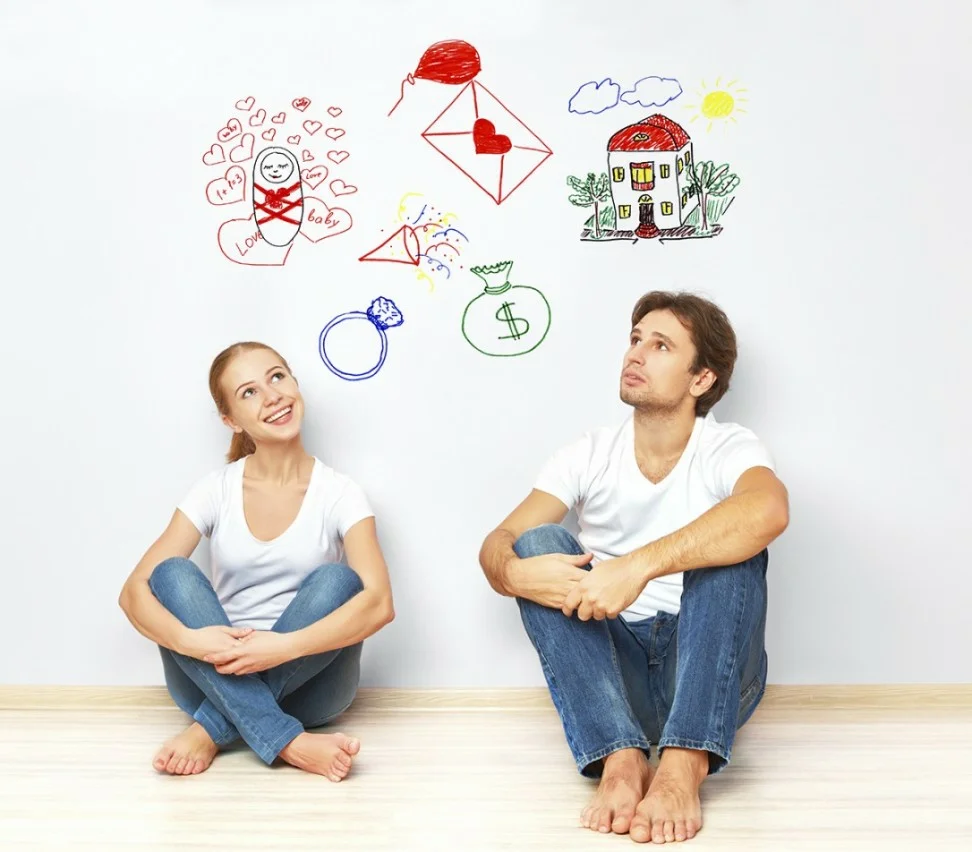 Значимость планирования семьи определяется:
большим числом абортов, остающихся основным способом регулирования рождаемости и являющихся главным фактором снижения репродуктивного потенциала страны;

значительным ростом ЗППП, особенно среди подростков и молодежи;

постепенным ухудшением состояния здоровья беременных женщин и рожениц, что в значительной мере определяет высокий уровень материнской и перинатальной смертности;
недостаточной обеспеченностью современными методами контрацепции;

низким уровнем репродуктивной культуры граждан, связанным с недостаточной информированностью в этой сфере, в том числе и молодежи.
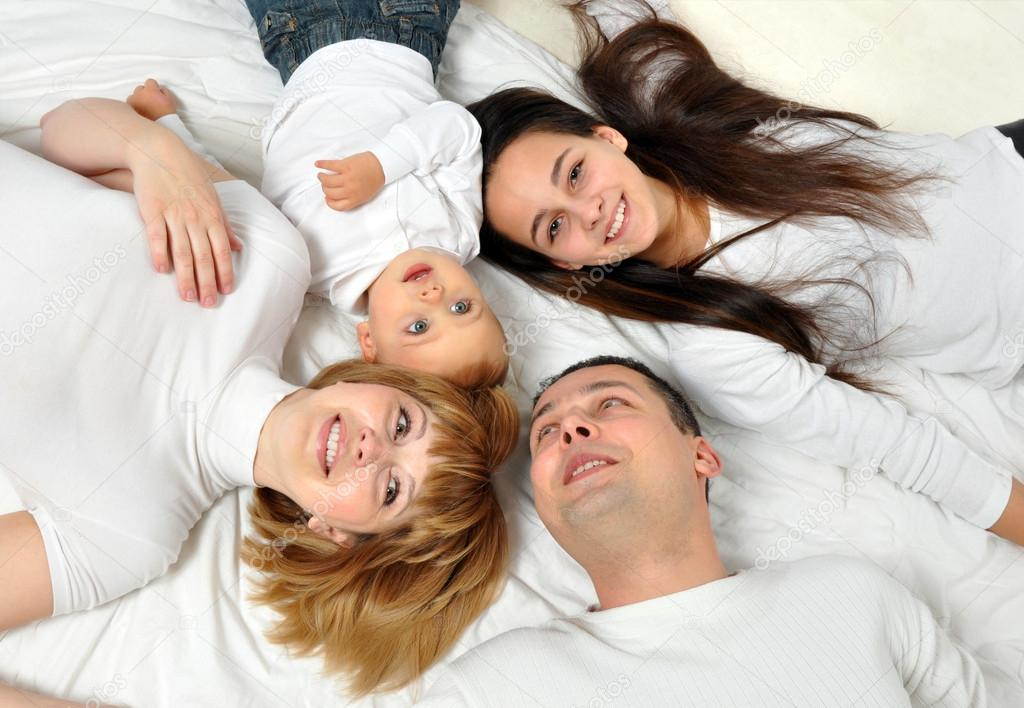 Цель планирования семьи:
снизить частоту незапланированных беременностей и искусственных абортов;

снизить материнскую и перинатальную смертность;

снизить уровень акушерской и гинекологической патологии, в том числе злокачественных новообразований.
Планирование семьи включает в себя комплекс мероприятии, способствующих решению следующих задач:
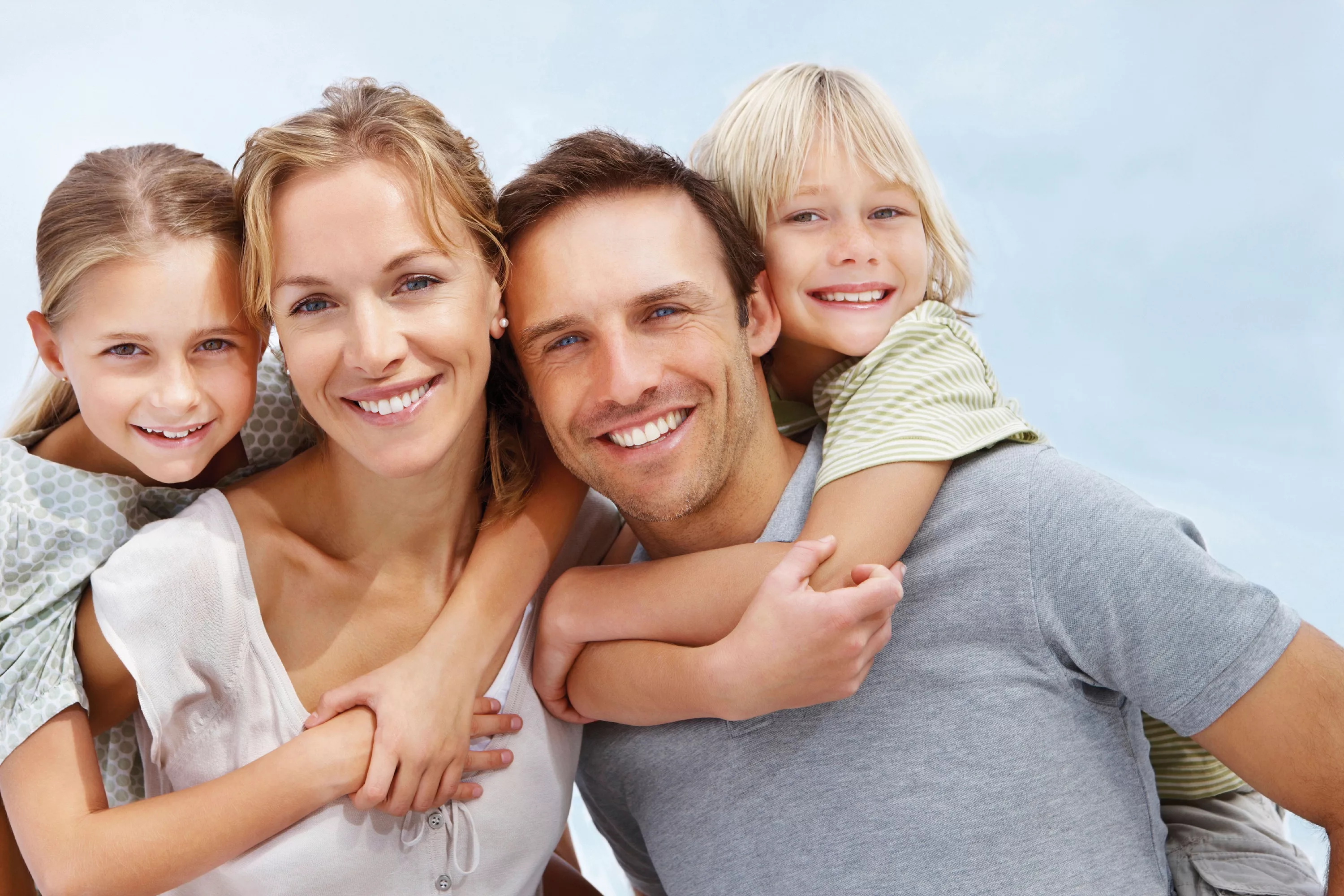 избежать нежелательных беременностей;

 иметь только желанных детей;

 регулировать интервалы между беременностями;

 контролировать выбор времени рождения ребенка в зависимости от возраста родителей.
5 основных принципов планирования семьи:
предупреждение подростковой беременности;
 профилактика беременностей у женщин старше 35 лет;
 соблюдение интергенетического интервала;
выделение многорожавших в группу риска, с проведение профилактических мероприятий;
оздоровление женщин с экстрагенитальной патологией.
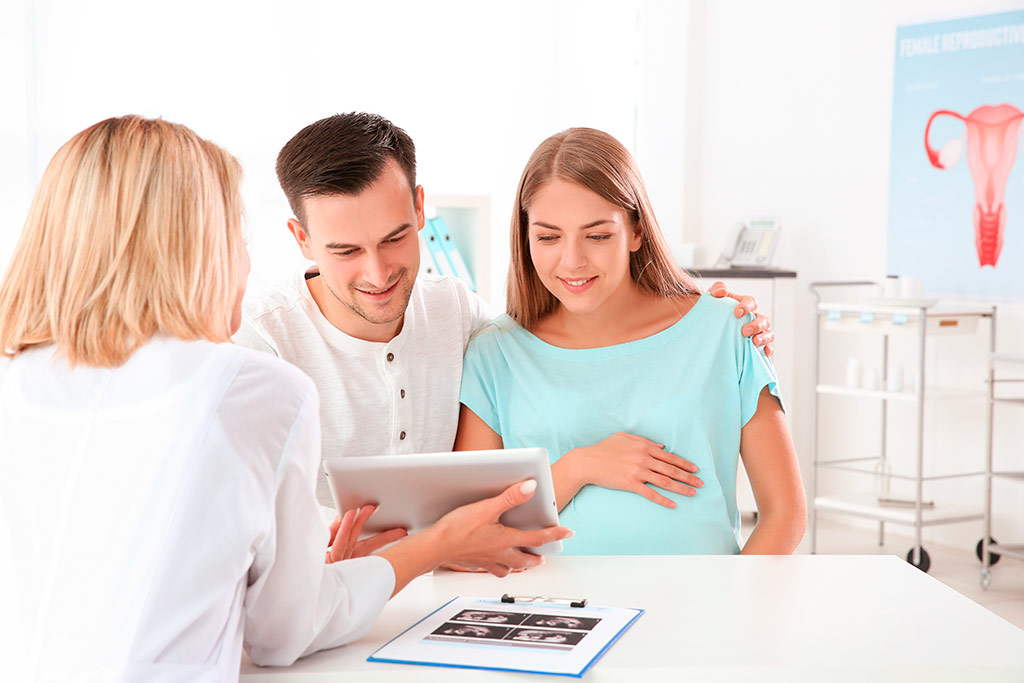 Планирование семьи играет важную роль в снижении материнской смертности, одной из причин которой являются нелегальные искусственные аборты.

	 Прерывание незапланированных беременностей путем искусственных абортов порой наносит непоправимый вред репродуктивному здоровью женщины.

	 Исследования показали, что, если у женщины моложе 16 лет первая беременность закончилась абортом, то в последующем высокий процент неудачных вторых беременностей (самопроизвольные выкидыши, преждевременные роды).
Чтобы избежать нежелательной беременности, следует применять методы контрацепции:
традиционные (барьерные, химические, биологические, прерванное половое сношение);

современные (гормональная контрацепция, внутриматочная контрацепция);

необратимая контрацепция - хирургическая стерилизация (перевязка маточных труб).
СПАСИБО ЗА ВНИМАНИЕ!
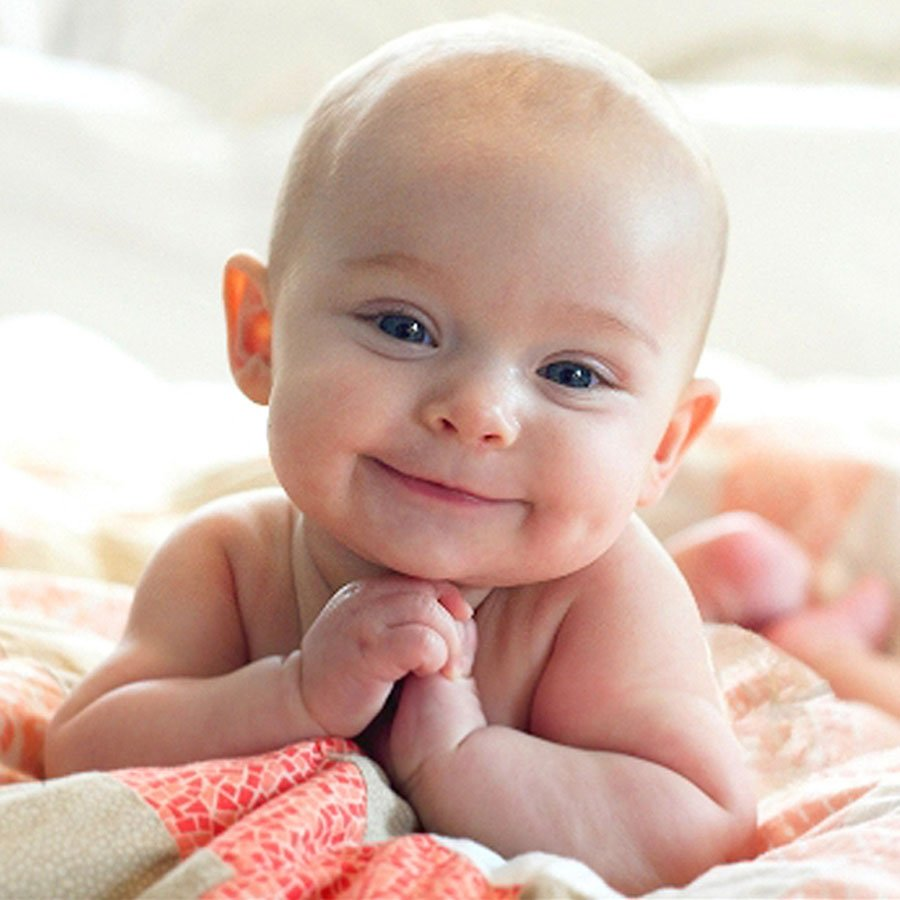